Природные сообщества Лес
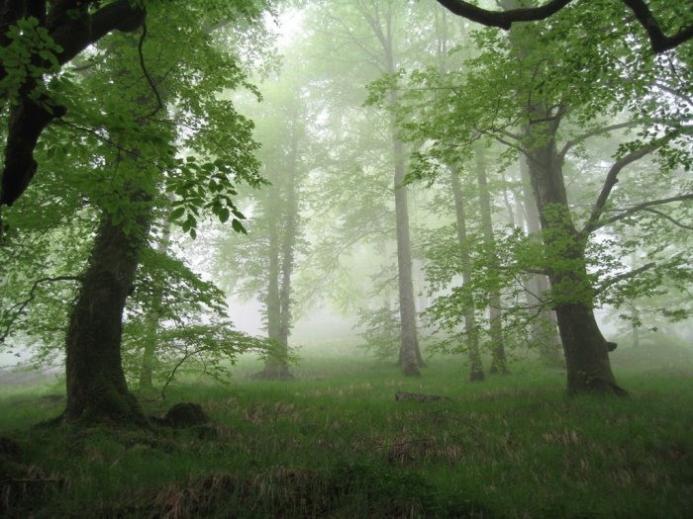 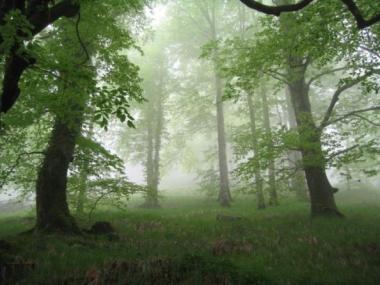 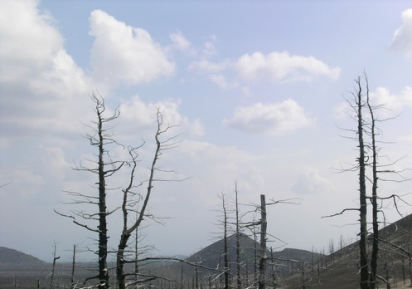 В XIX веке одному немецкому помещику показалось, что его леса слишком захламлены – много в них кустарников, травы и всякой нечисти – букашек, улиток, комаров. Он приказал лесникам расчистить лес. Расчистили: вырубили под корень кустарник, удалили траву, изгнали жуков и пауков. Вскоре лес засох…
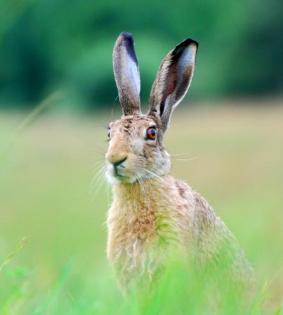 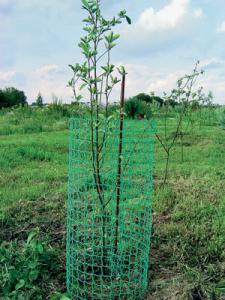 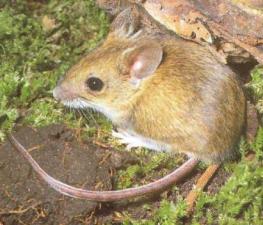 Для защиты от зайцев молодые деревья обнесли изгородью. Но за изгородь теперь не могли попасть не только зайцы, но и барсуки и ежи. В итоге расплодились мыши, которые погубили молодые насаждения.
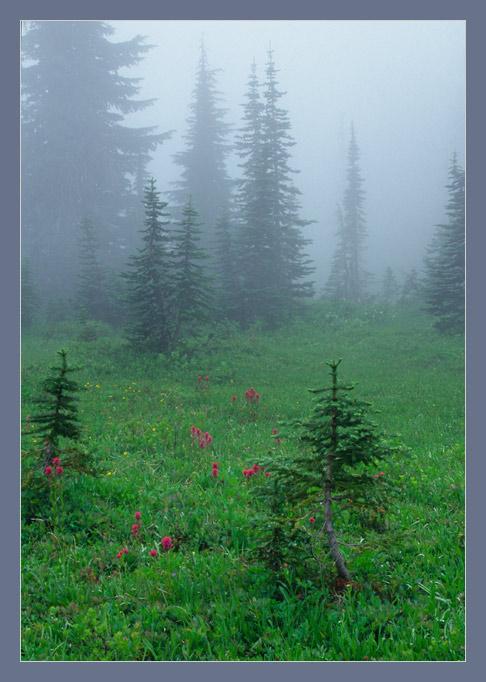 Эти примеры показывают, что для жизни природного сообщества важен каждый его обитатель.
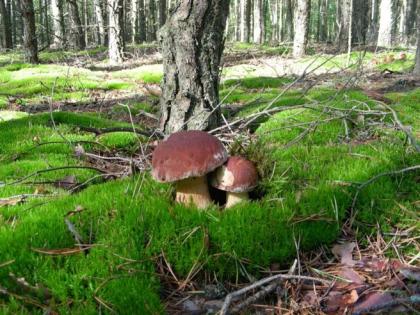 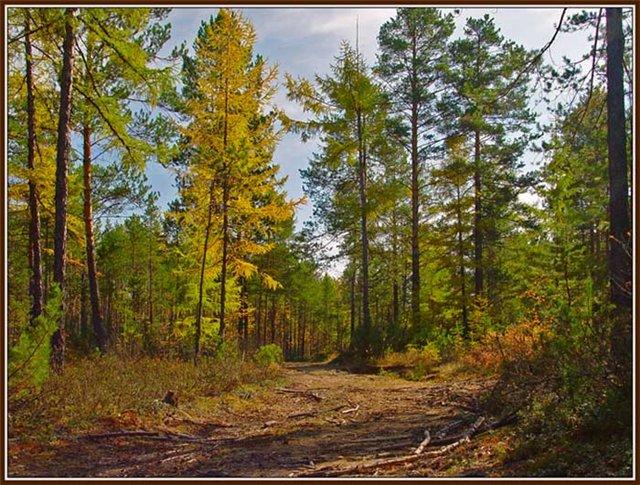 Природное сообщество – это единство живой и неживой природы, которое складывается в определенных условиях окружающей среды.
Природные сообщества
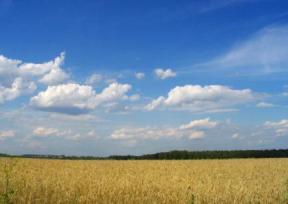 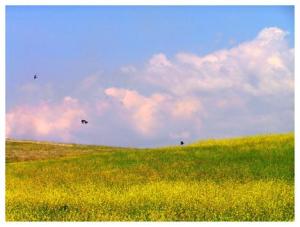 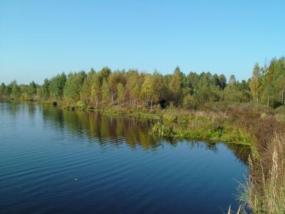 поле
река
луг
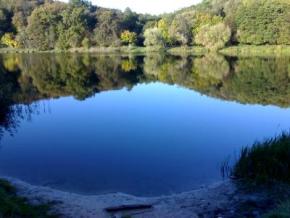 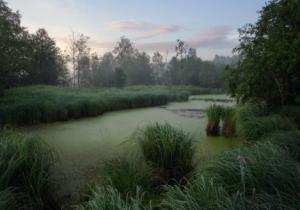 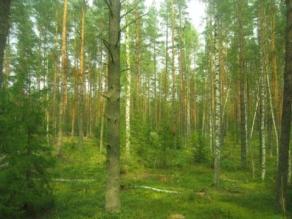 лес
озеро
болото
Природное сообщество –
 лес.
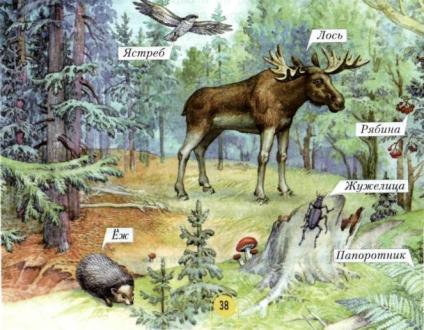 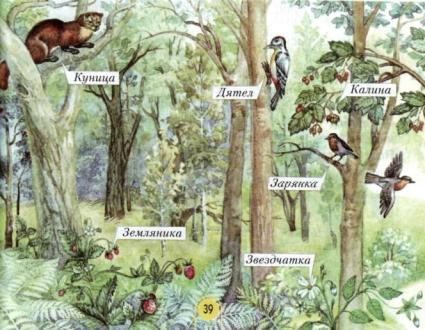 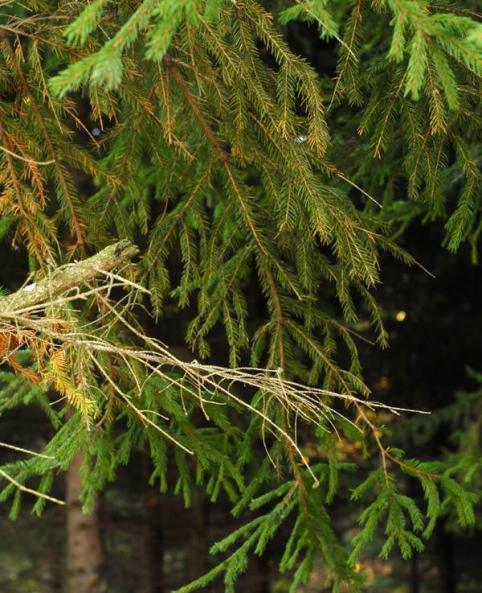 Ель, отбрасывая тень, подает сигнал тенелюбивым травам, кустам, грибам и мхам, что здесь для них приготовлено место…
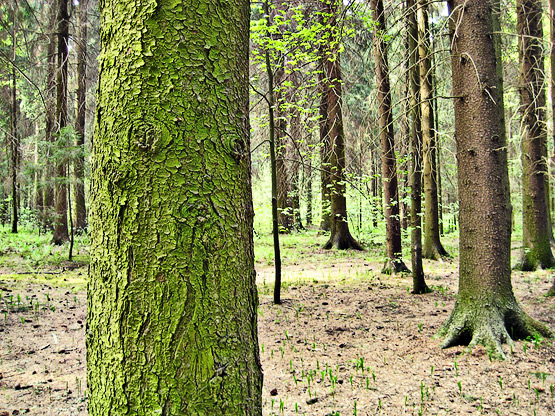 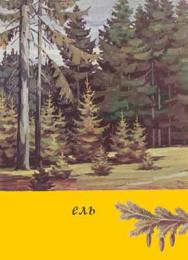 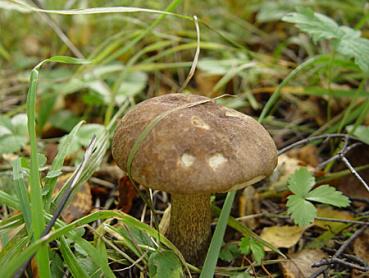 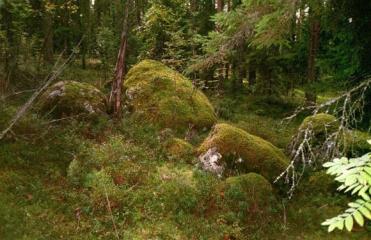 Ель, разрастаясь, закроет солнце, да ещё закроет отмершими иголками.
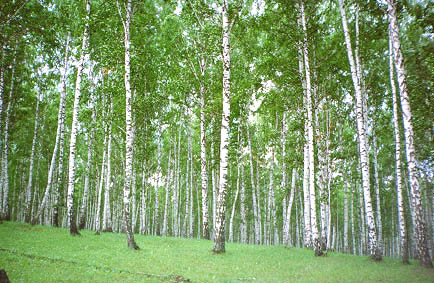 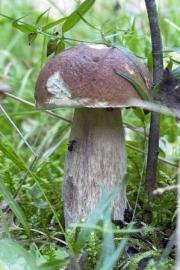 А берёза, легкая и прозрачная, лишь смягчает солнечный жар, не лишая землю света. Её тень не страшна на травам, ни грибам – подберёзовикам…
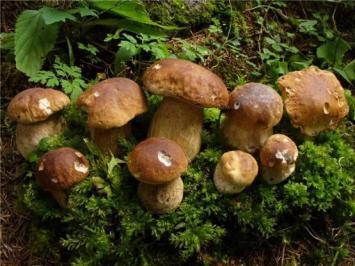 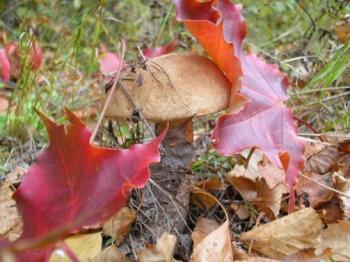 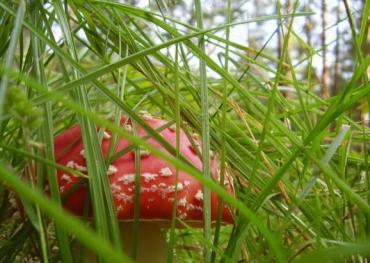 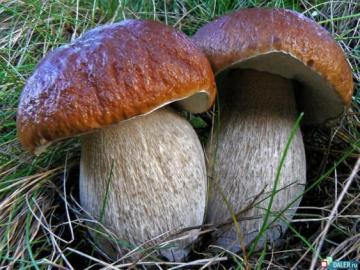 Грибы не растут сами по себе. Им нужны деревья. 
Они питают грибы органическими веществами, способствуя их росту.
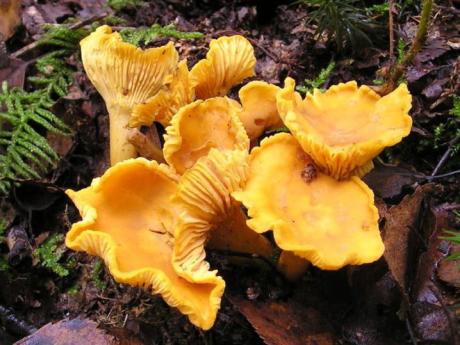 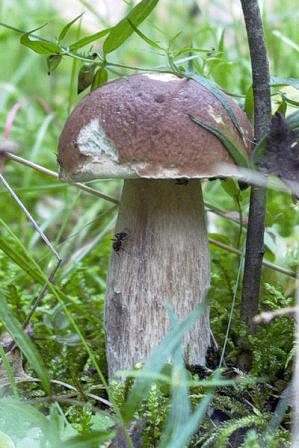 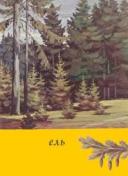 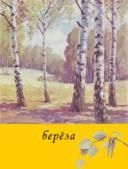 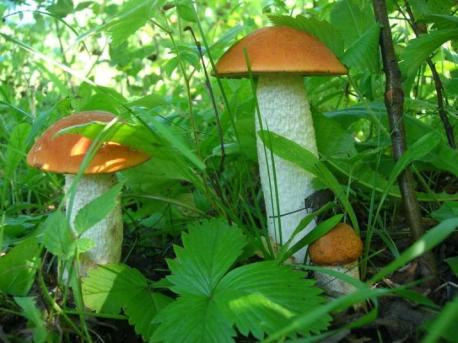 Гриб, в свою очередь, снабжает дерево веществами, необходимыми для его роста. 
Лес принял гриб в своё сообщество.
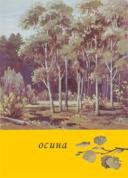 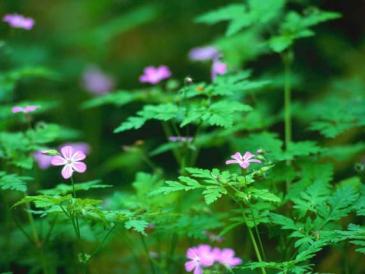 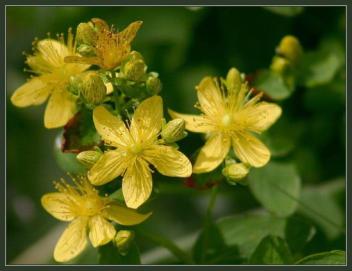 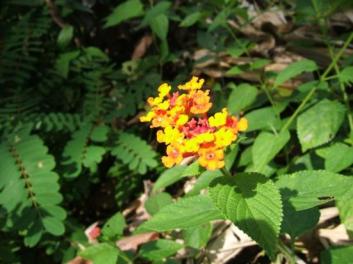 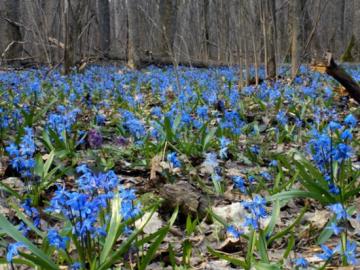 Лесные ароматы – это тоже информация, которую животным посылают растения.
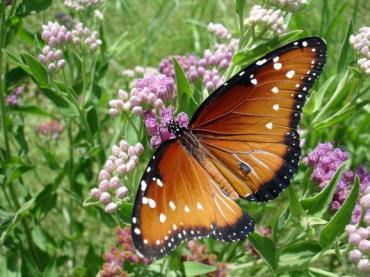 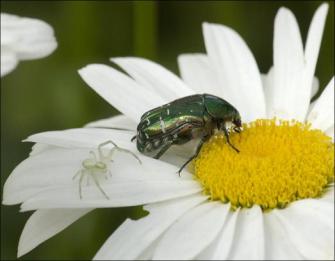 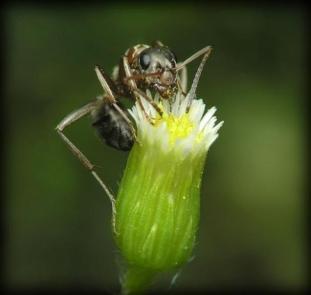 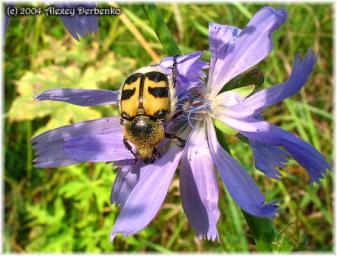 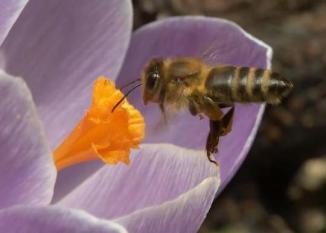 Растения сообщают, что в чашечках цветов заготовлен нектар, который можно взять, прихватив заодно и пыльцу для опыления других цветов.
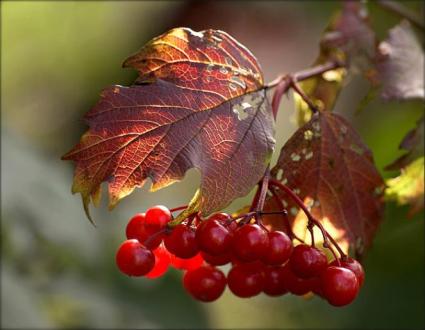 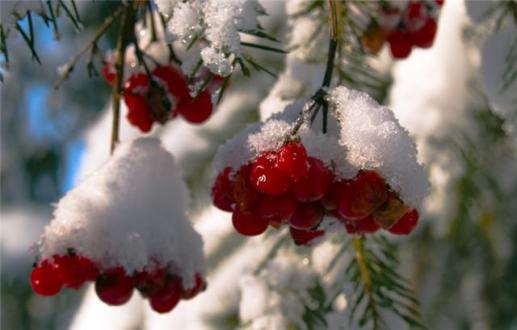 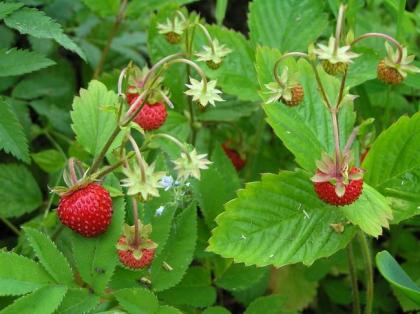 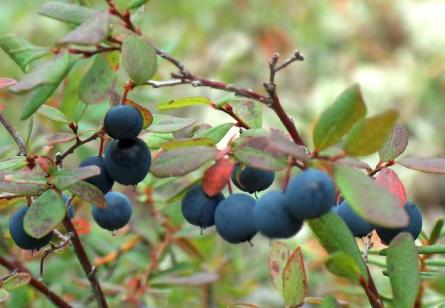 Подобной же цели служат и ягоды, в которых содержатся семена растений.
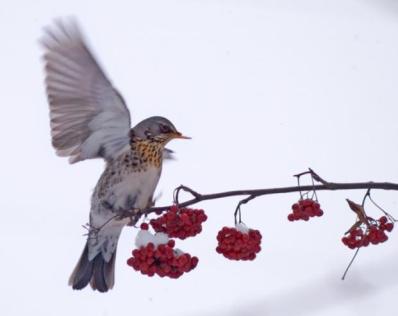 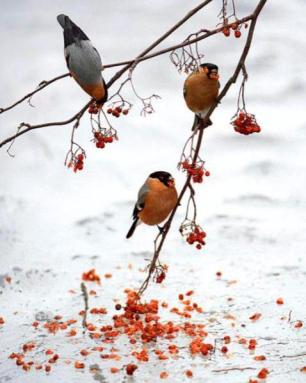 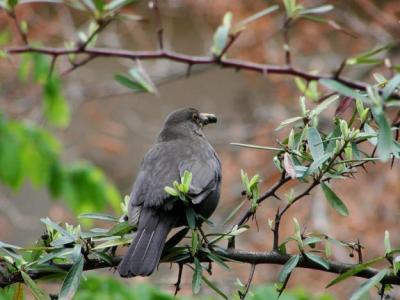 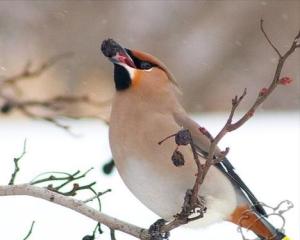 Животные, насыщаясь ягодами, одновременно разносят семена растений по земле. Услуга за услугу.
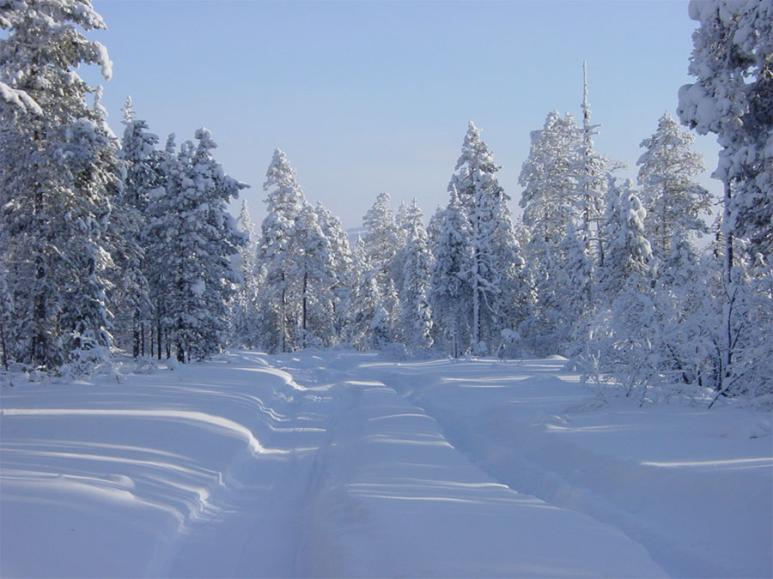 Но всю эту информацию воспринимает не каждое животное, а только те из них, которые смогут включиться в это сообщество и найти здесь необходимую пищу…
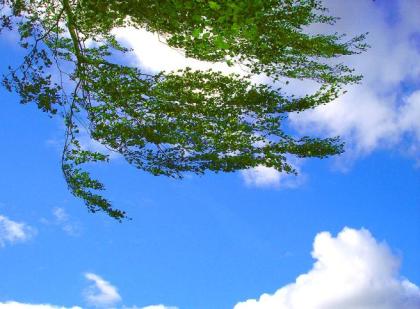 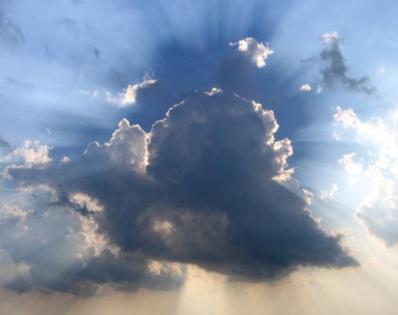 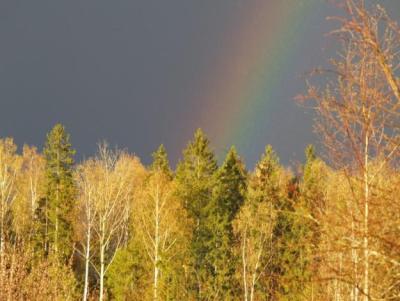 Солнечные лучи, ветер, дождь тоже включены в сообщество.
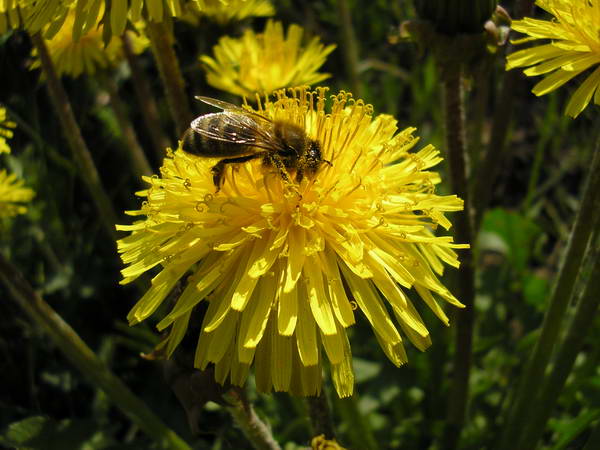 Объекты природных сообществ уже миллионы лет обмениваются информацией.
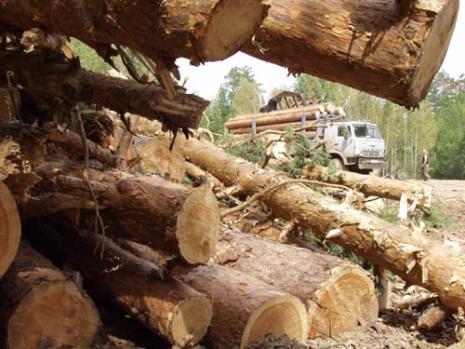 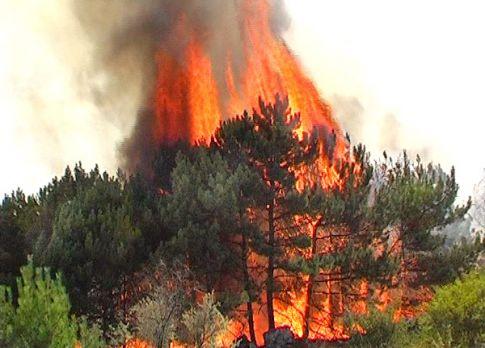 К сожалению, человек пока ещё плохо понимает лесной «язык». Поэтому он делает много ошибок, и главная из них – уничтожение леса!